Семинар: «Реализация информационной компетентности обучающихся в условиях профильного обучения»
Урокинформатикив 11а классе (физико-математического профиля)Рекламное агентство «ЛИЦЕИСТ»
Преподаватель: Катаев Виктор Борисович
03 декабря 2009г.
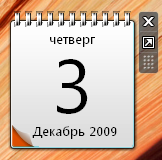 Урок информатикив 11а классе (физико-математического профиля)Рекламное агентство «ЛИЦЕИСТ»
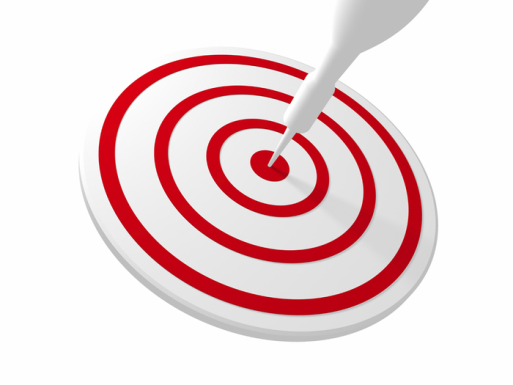 Цель: Создать и презентовать рекламный ролик.
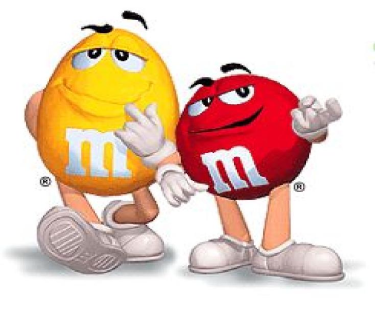 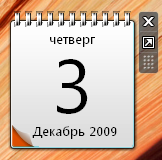 Урок информатикив 11а классе (физико-математического профиля)Рекламное агентство «ЛИЦЕИСТ»
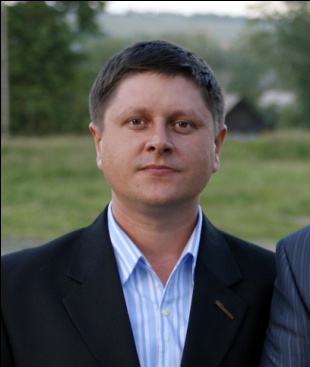 Запросы и требования :
1. Рекламный ролик о продуктах питания

2. Разрешение 720 * 576 пикс. 72 dpi

3. Продолжительность не более 30 сек.

4. Частота кадрирования 25 кадров в сек.

5. Расчет затрат на создание ролика.

6. Готовый проект в формате AVI

7. Защита проекта
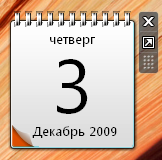 Урок информатикив 11а классе (физико-математического профиля)Рекламное агентство «ЛИЦЕИСТ»
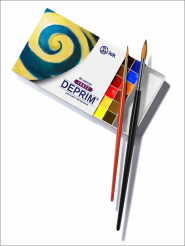 ЗАДАЧИ
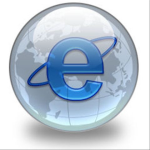 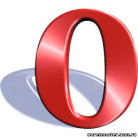 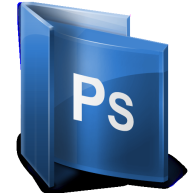 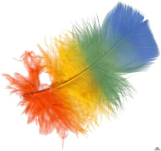 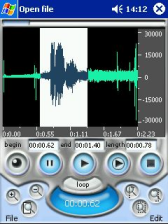 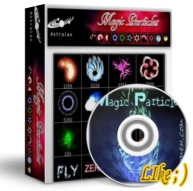 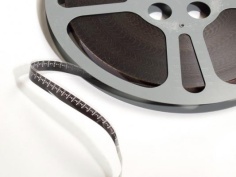 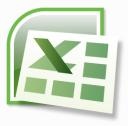 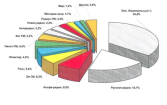 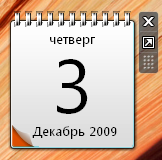 Урок информатикив 11а классе (физико-математического профиля)Рекламное агентство «ЛИЦЕИСТ»
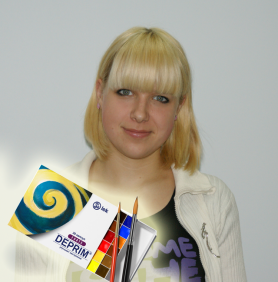 Распределение ролей:
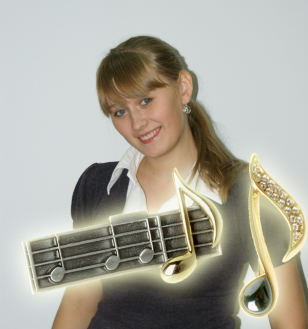 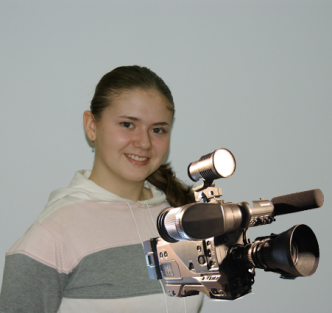 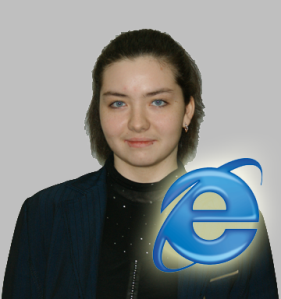 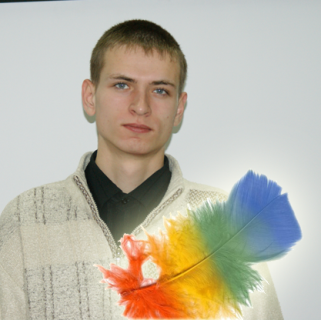 Дизайнер и идейный вдохновитель
Мелехова Наташа
Звукопостановщик
Короленко Даша
Видеомонтажер
Ковалева Таня
Интегратор
Защитник проекта
Короленко Катя
Фотошоп-мастер
Глебов Женя
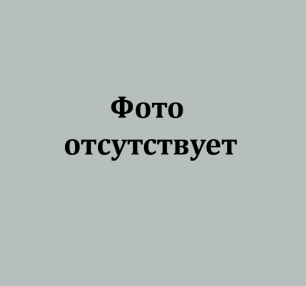 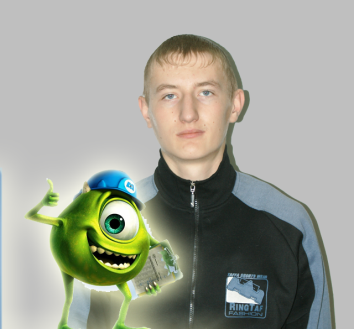 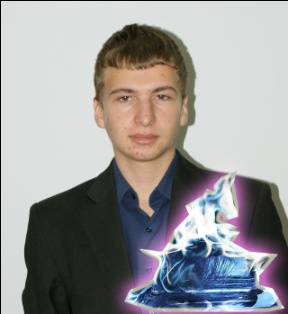 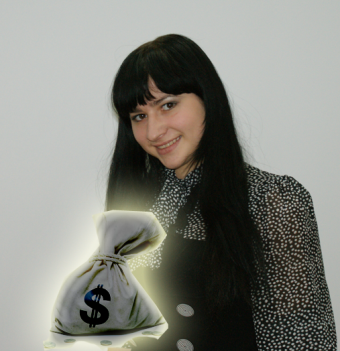 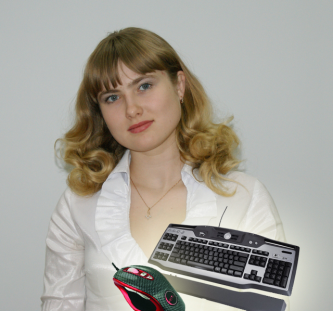 Правовой
интегратор
Шелехова Вероника
Аниматор
Кузнецов Алеша
Спец. эффекты
Гусев Антон
Расчетчик
Груссова Наташа
Интегратор
психолог
Костел Лена
Справка: Интегратор - человек сопоставляющий информацию из нескольких источников, умеющий сжато и логически грамотно изложить общественную информацию.
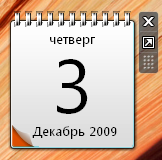 Урок информатикив 11а классе (физико-математического профиля)Рекламное агентство «ЛИЦЕИСТ»
ГИМНАСТИКА ДЛЯ ГЛАЗ
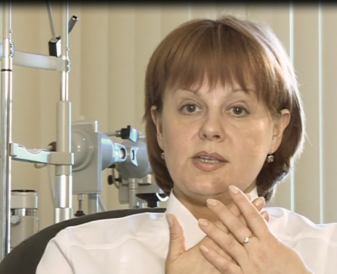 3 шаг
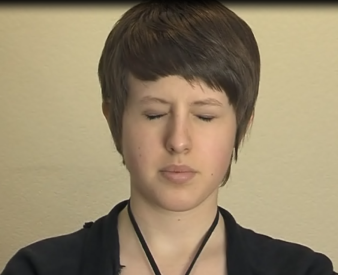 1 шаг
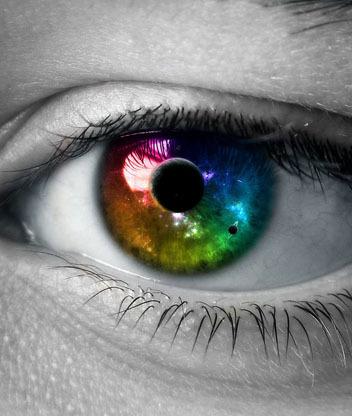 5 шаг
«Пальминг»
7 шаг
«Зажмуриться
 и поморгать»
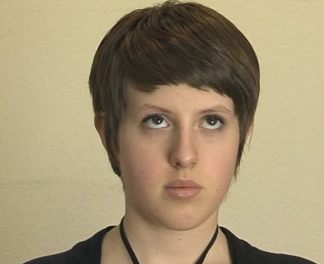 2 шаг
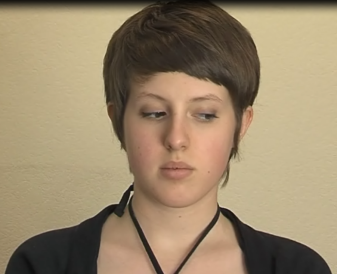 «Крест»
(лево-право-вверх-вниз)
8 шаг
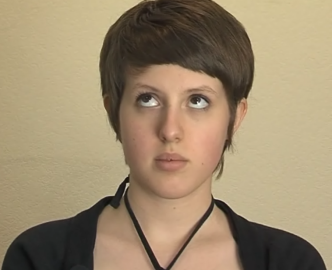 «Восьмерка»
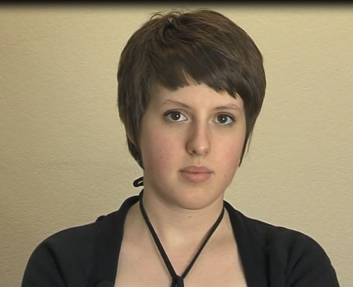 4 шаг
6 шаг
«Квадрат»
[  ]
«Змейка»
W
3
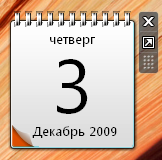 Урок информатикив 11а классе (физико-математического профиля)Рекламное агентство «ЛИЦЕИСТ»
5
4
Оценки за урок
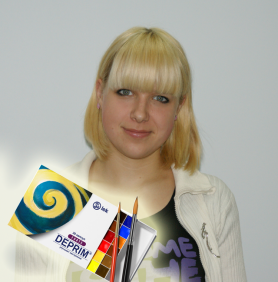 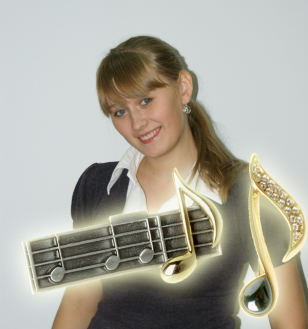 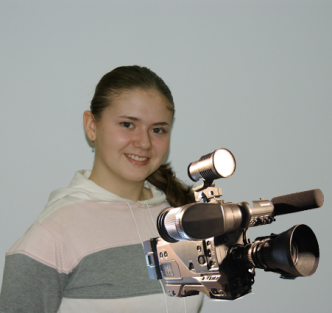 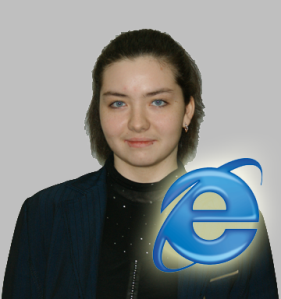 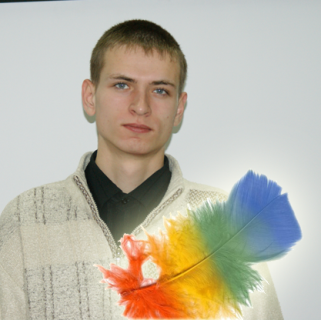 Дизайнер и идейный вдохновитель
Мелехова Наташа
Звукопостановщик
Короленко Даша
Видеомонтажер
Ковалева Таня
Интегратор
Защитник проекта
Короленко Катя
Фотошоп-мастер
Глебов Женя
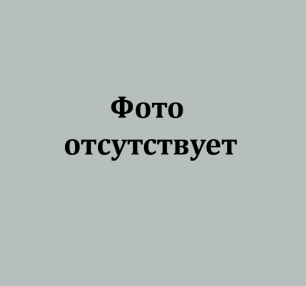 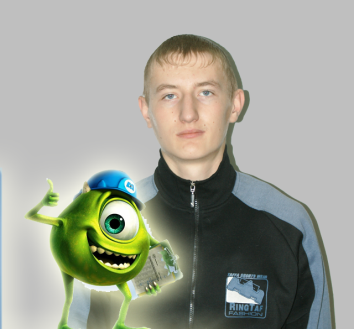 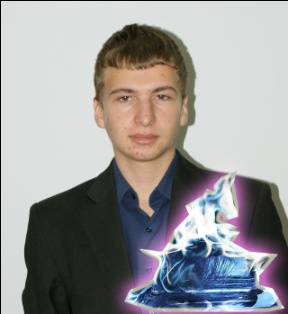 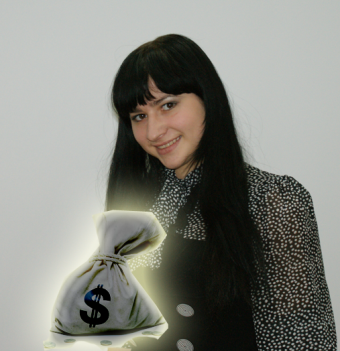 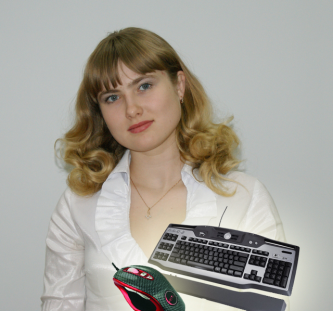 Правовой
интегратор
Шелехова Вероника
Аниматор
Кузнецов Алеша
Спец. эффекты
Гусев Антон
Расчетчик
Груссова Наташа
Интегратор
психолог
Костел Лена
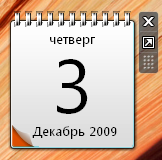 Урок информатикив 11а классе (физико-математического профиля)Рекламное агентство «ЛИЦЕИСТ»
Самоанализ урока
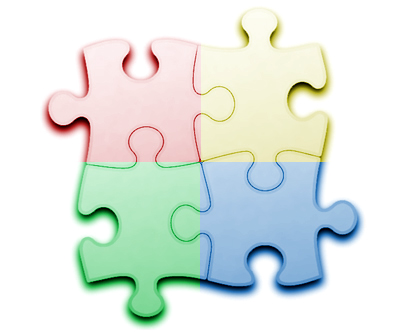 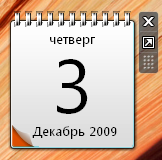 Урок информатикив 11а классе (физико-математического профиля)Рекламное агентство «ЛИЦЕИСТ»
Обобщающий урок.Тема: Практическая работа с программным обеспечениемМетод: Групповая, деловая и ролевая игра
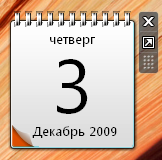 Самоанализ урокав 11а классе (физико-математического профиля)Рекламное агентство «ЛИЦЕИСТ»
«Реализация информационной компетентности обучающихся в условиях профильного обучения»
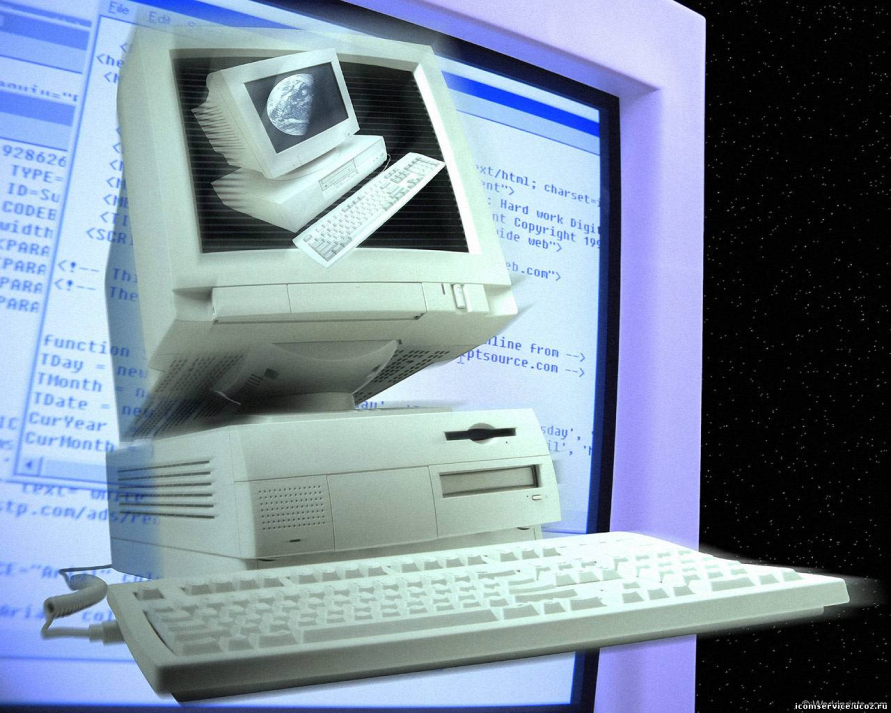 Ключевое слово
«Компетентность»
т.е. Какой ты?
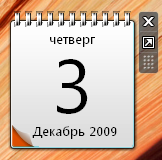 Урок информатикив 11а классе (физико-математического профиля)Рекламное агентство «ЛИЦЕИСТ»
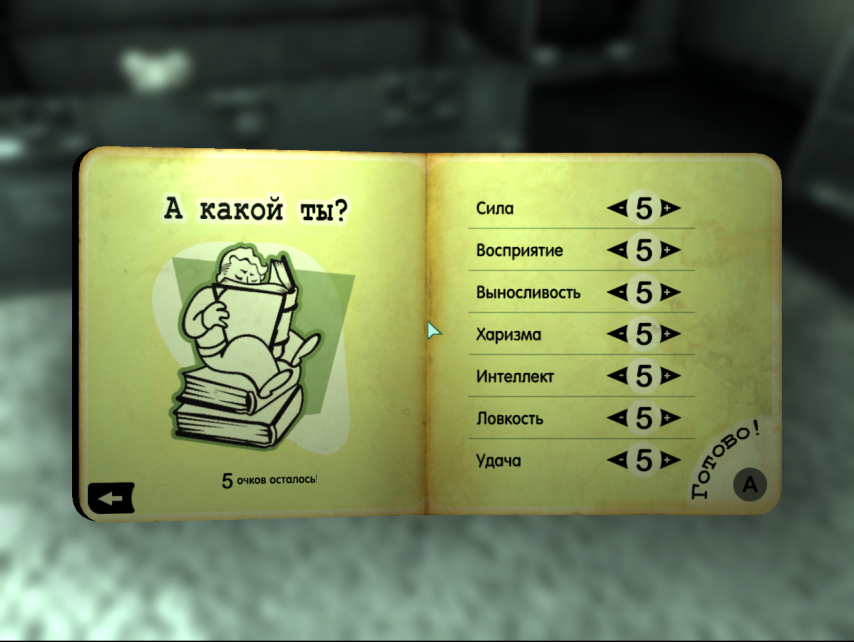 Срочно!
нужны
НАВЫКИ Информационной компетентности
Информационная компетентность
<5>
Есть навыки - обладаешь профессией.
У каждой профессии свои навыки.
Чем выше навык, тем больше профессионализма.
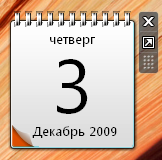 Урок информатикив 11а классе (физико-математического профиля)Рекламное агентство «ЛИЦЕИСТ»
А какой ты?Какими навыками обладаешь?
Под информационной компетентностью подразумевается уверенное владение учащимися всеми составляющими навыками компьютерной грамотности для решения возникающих вопросов в учебной и иной деятельности, при этом акцент делается на сформированность обобщенных познавательных, этических и технических навыков.
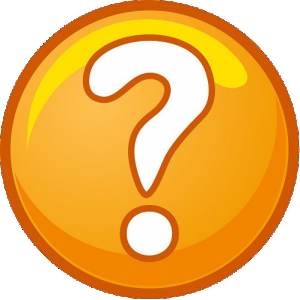 Какими информационными навыками обладают учащиеся и вписывается ли это в структуру информационной компетентности ?
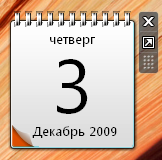 Создание
Умение выработать рекомендации
Доступ (поиск)
Стратегия поиска информации
Оценка.
Выбор информационных ресурсов.
Сообщение (передача).
Адаптация информации для конкретной аудитории
Идентификация. 
Умелая интерпретация вопроса
Интеграция. 
Умелое изложение информации
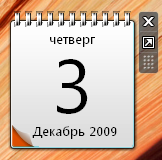 Урок информатикив 11а классе (физико-математического профиля)Рекламное агентство «ЛИЦЕИСТ»
Считаю, что 11а класс, обладая такими навыками,информационно компетентен.
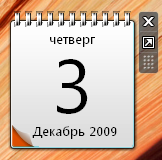 Урок информатикив 11а классе (физико-математического профиля)Рекламное агентство «ЛИЦЕИСТ»
Спасибо, за внимание!